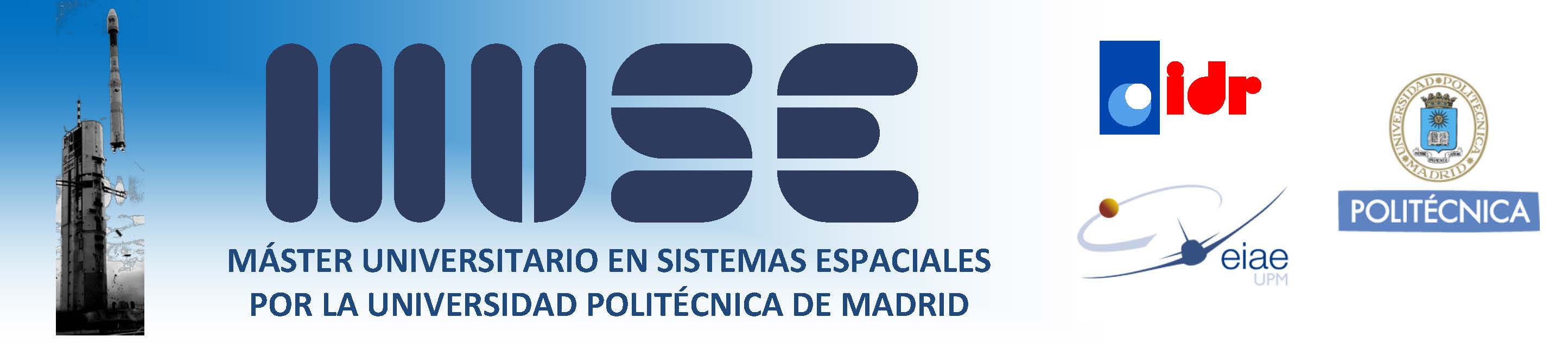 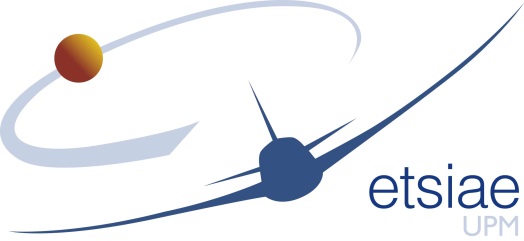 SESIÓN INFORMATIVA SOBRE EL MÁSTER UNIVERSITARIO EN SISTEMAS ESPACIALES
Miércoles 27 de Noviembre,
ETSI Aeronáutica y del Espacio (UPM)
Aula Magna (edificio B) 13:00 horas
Pza. Cardenal Cisneros 3 (metro C. Universitaria)
Máster oficial de la Universidad Politécnica de Madrid
Aprendizaje basado en proyectos (Project Based Learning), alrededor del programa de satélites UPM-Sat de la UPM, y las misiones de ESA y NASA en la que participa el IDR/UPM
Para más información y preinscripción véase: http://muse.idr.upm.es/